EPIA Monthly ReportAugust 2023Ages 18 and over
Number of referrals in Period: 244
9/13/2023
1
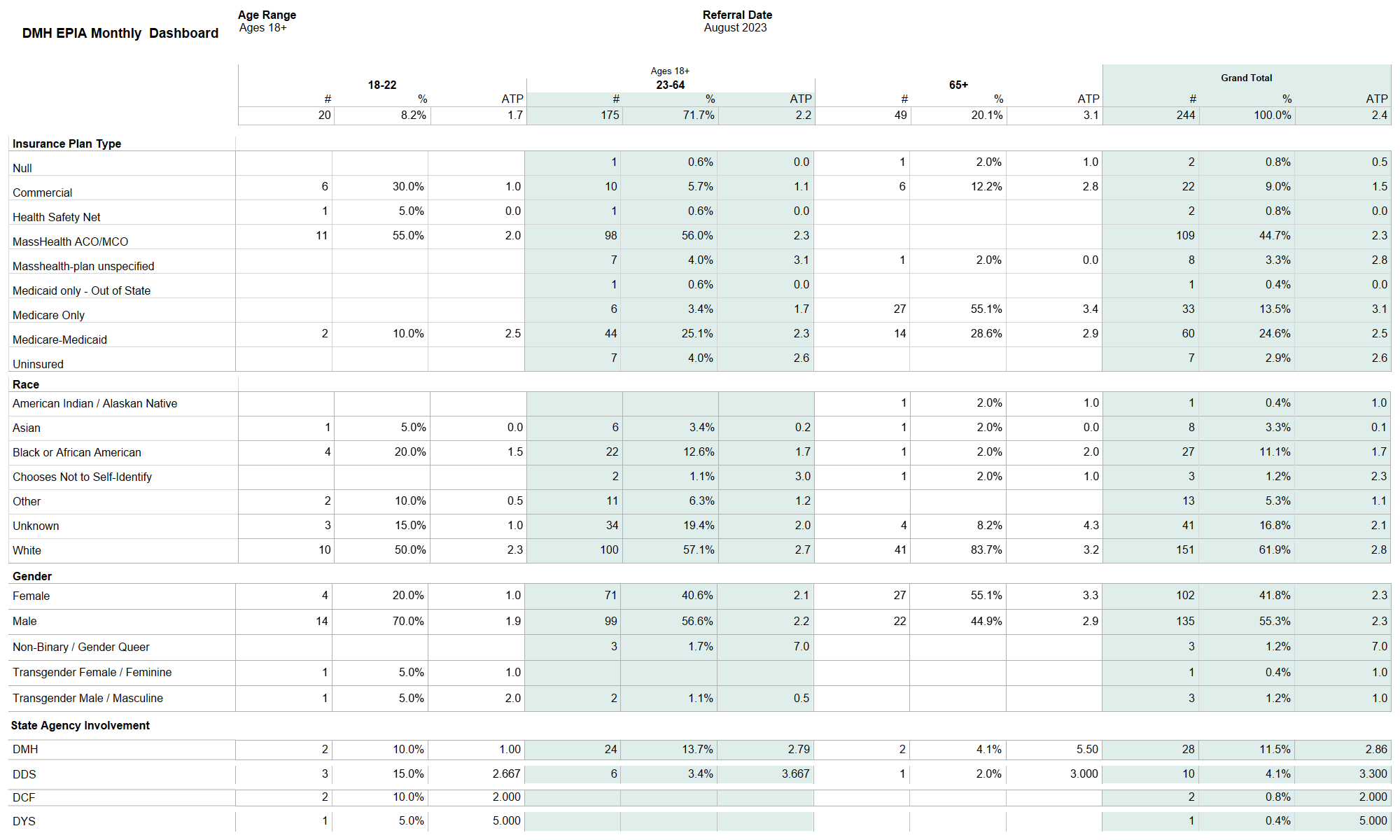 9/13/2023
2
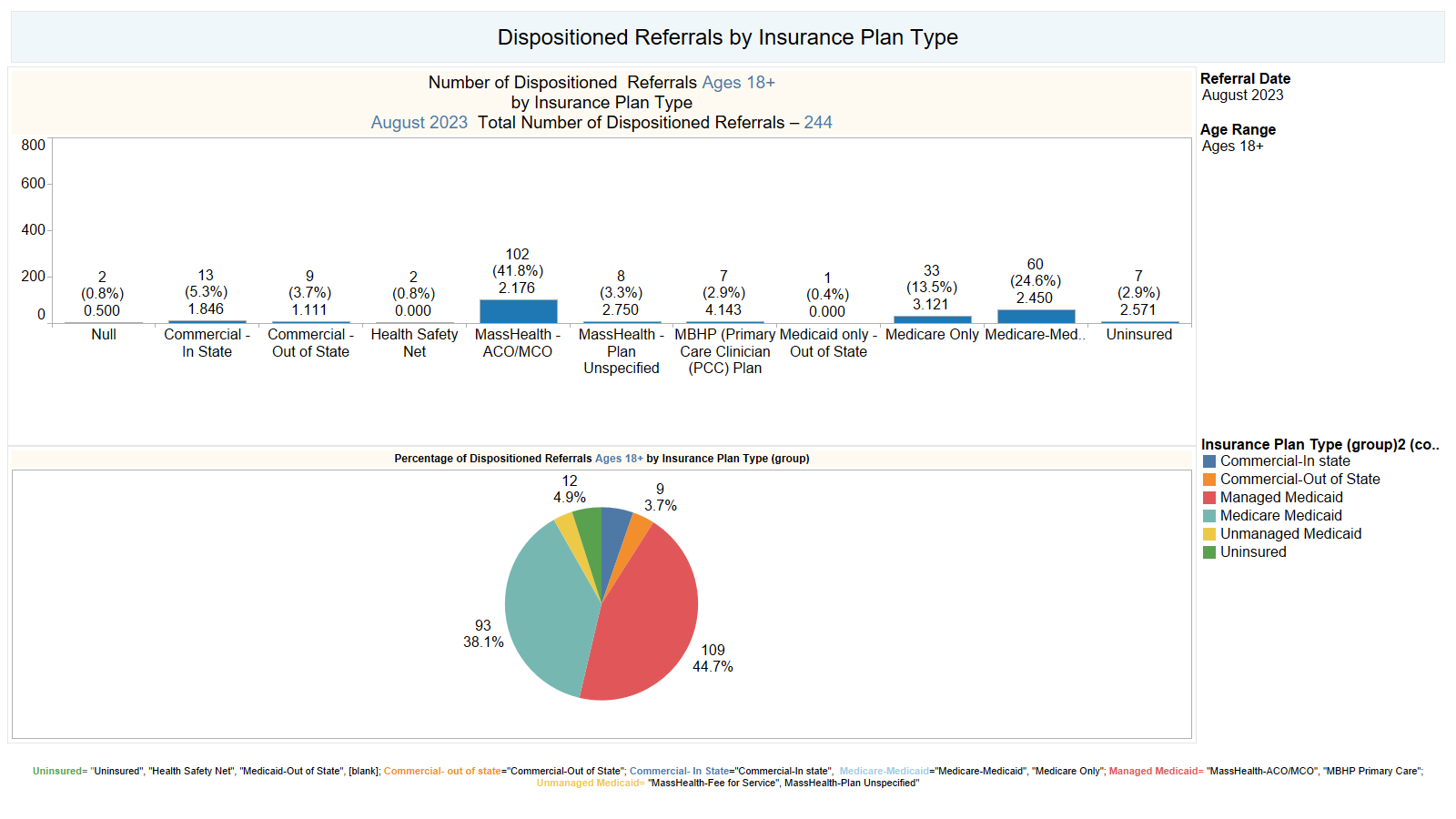 9/13/2023
3
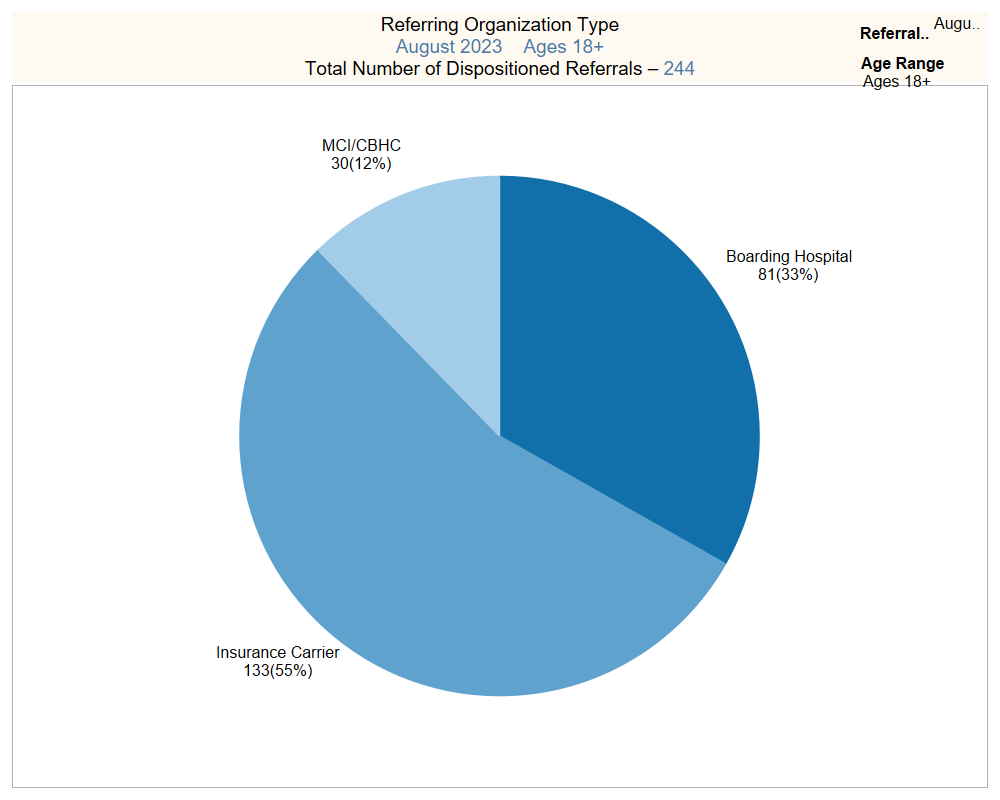 9/13/2023
4
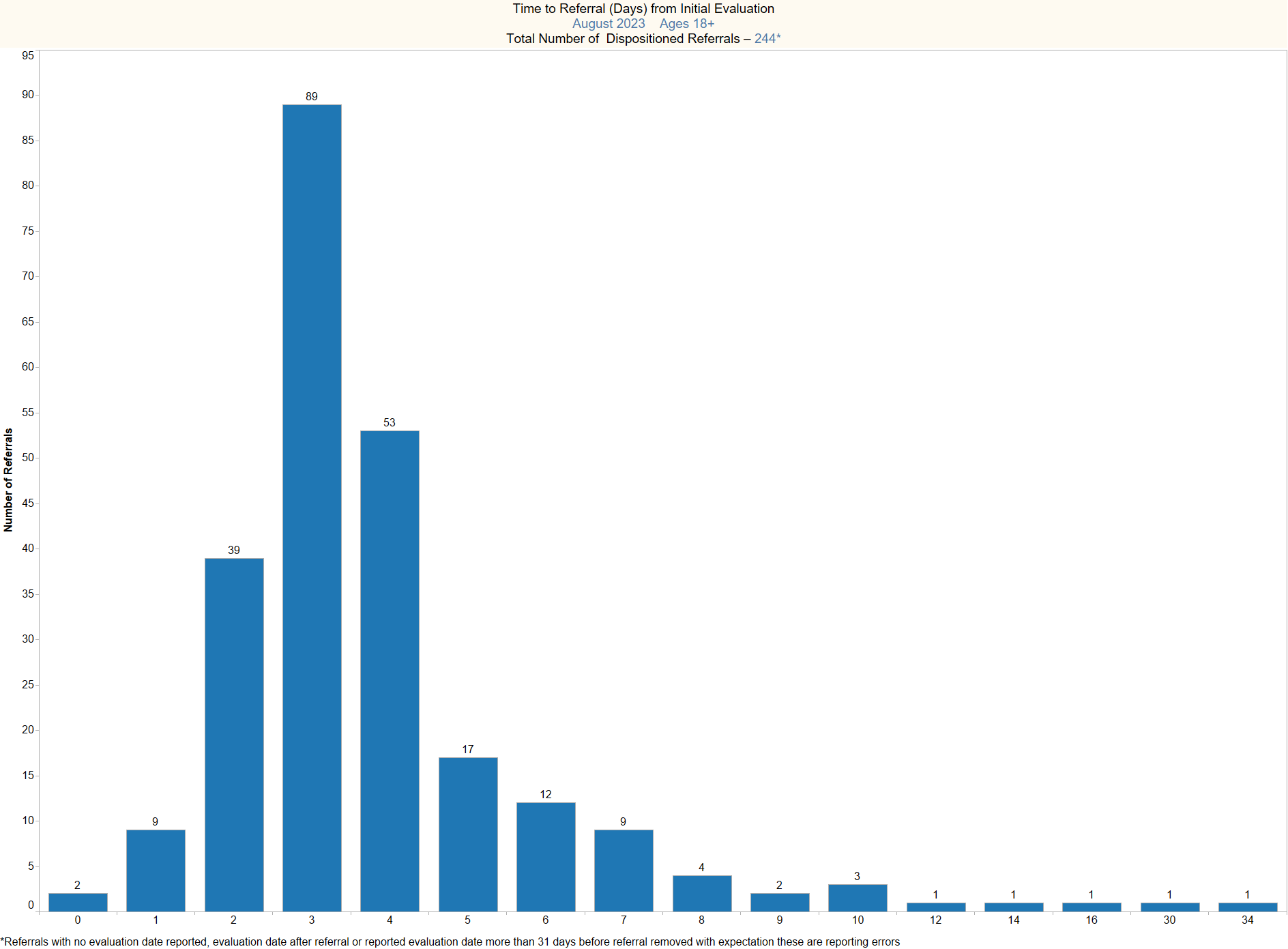 9/13/2023
5
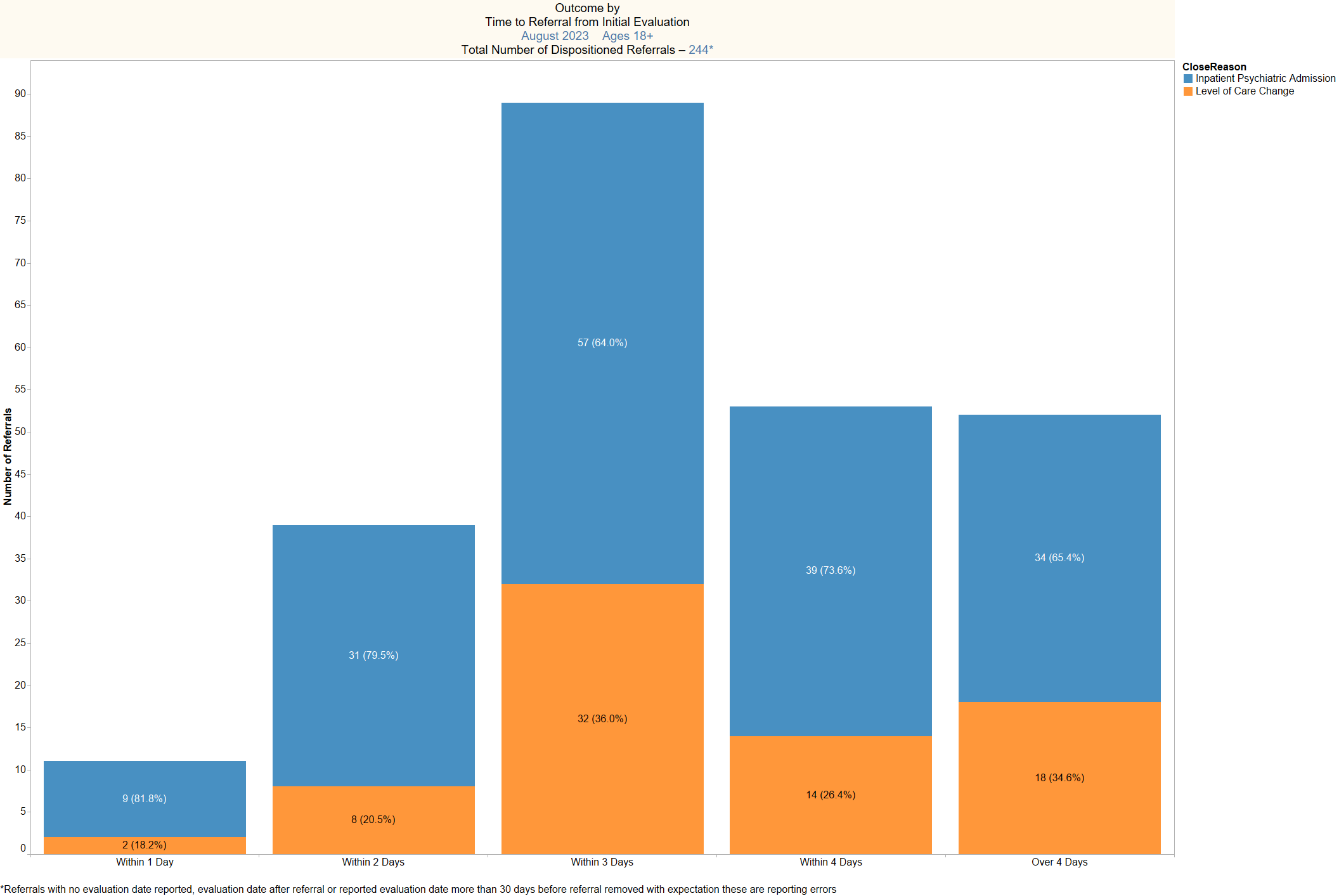 9/13/2023
6
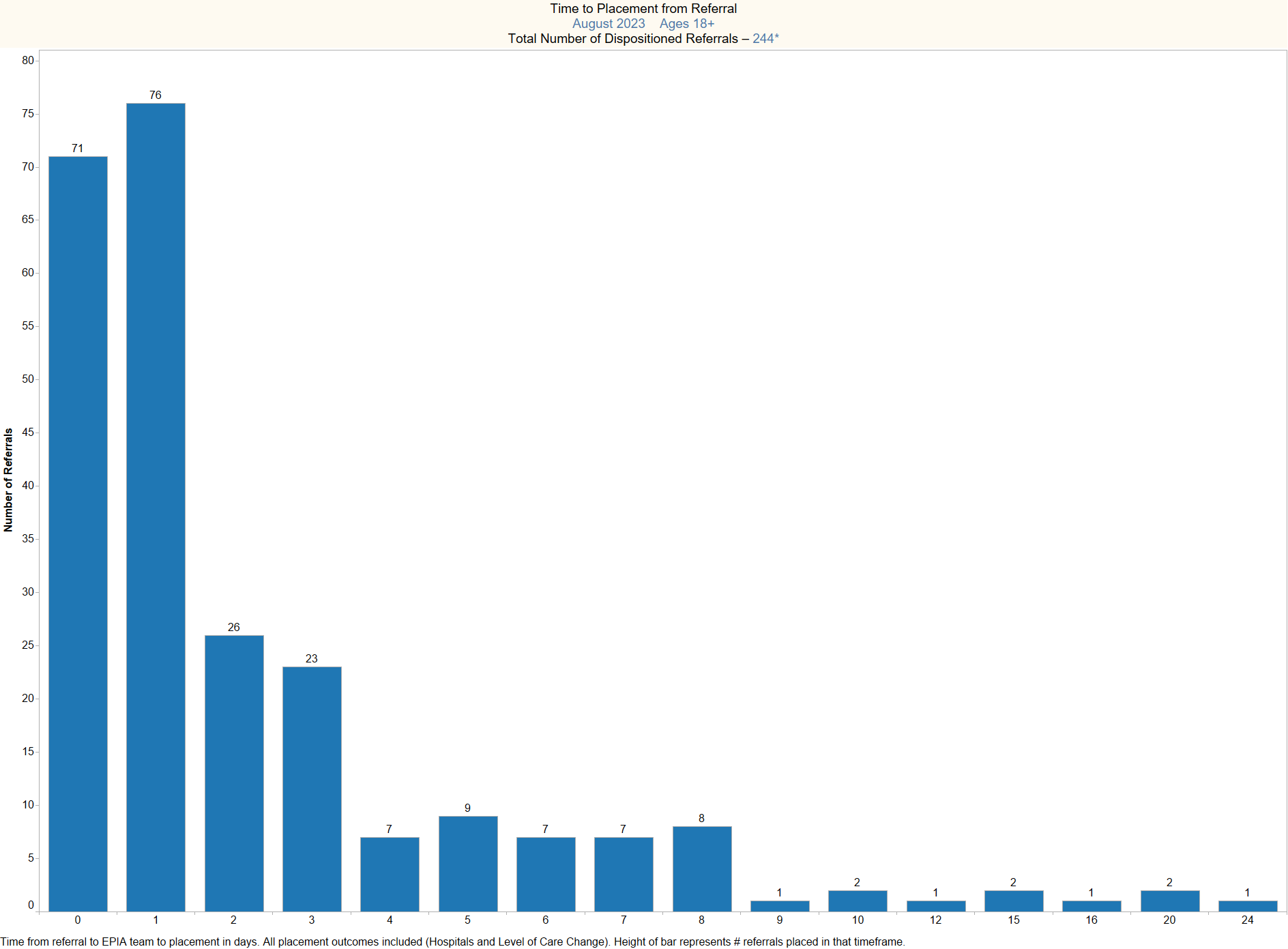 9/13/2023
7
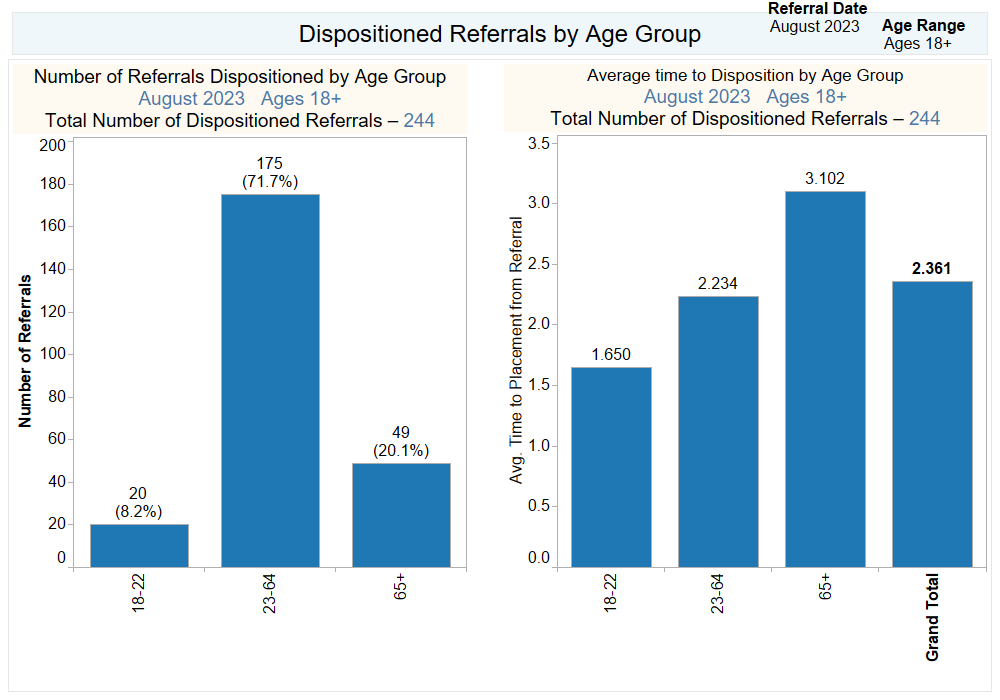 9/13/2023
8
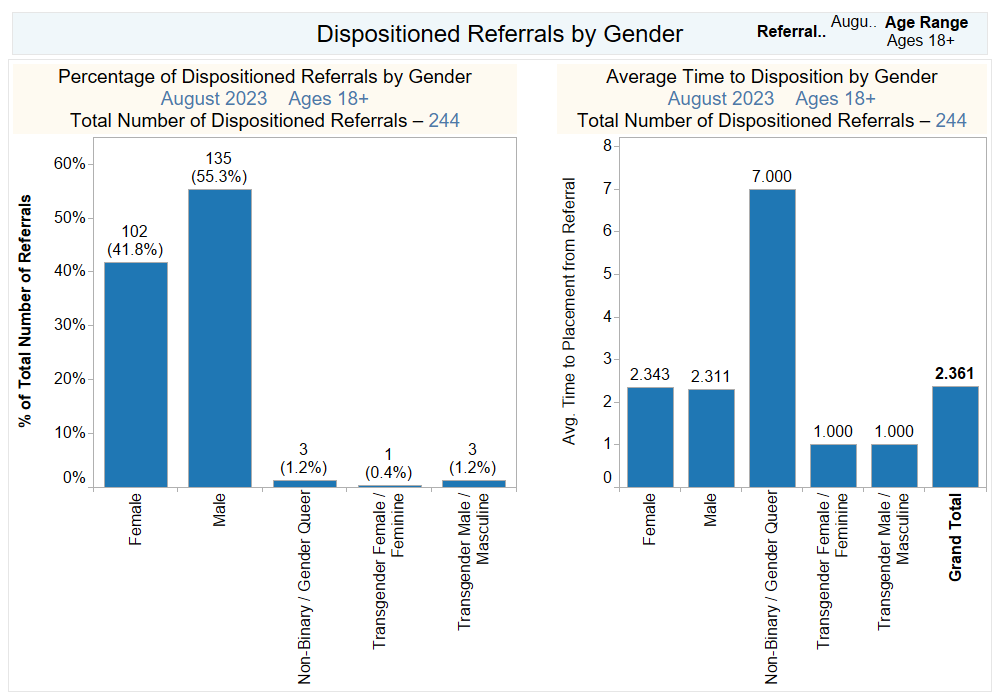 9/13/2023
9
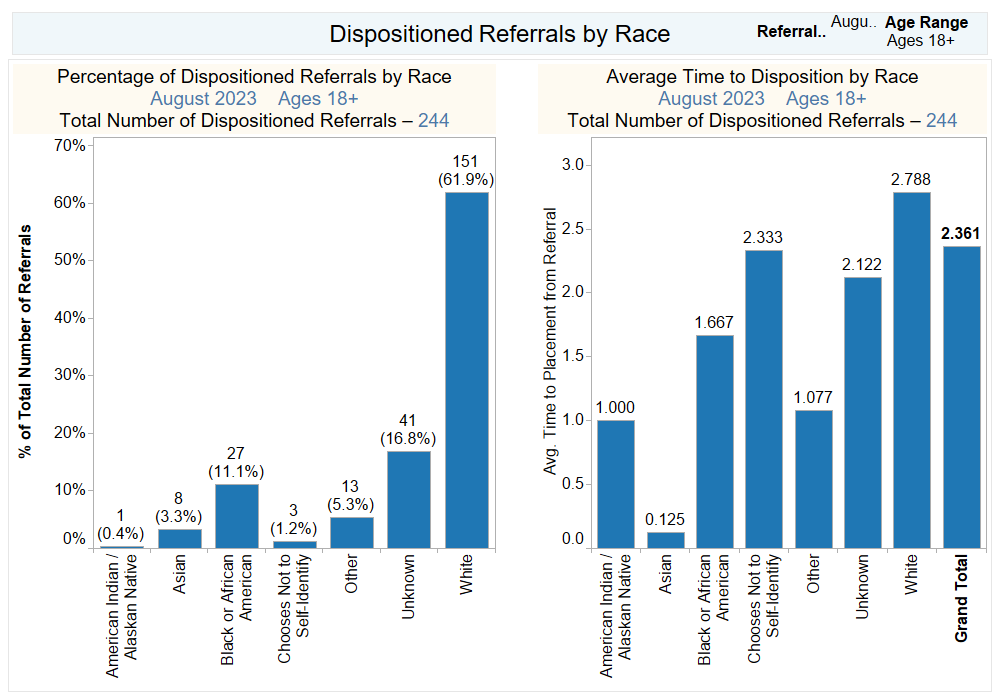 9/13/2023
10
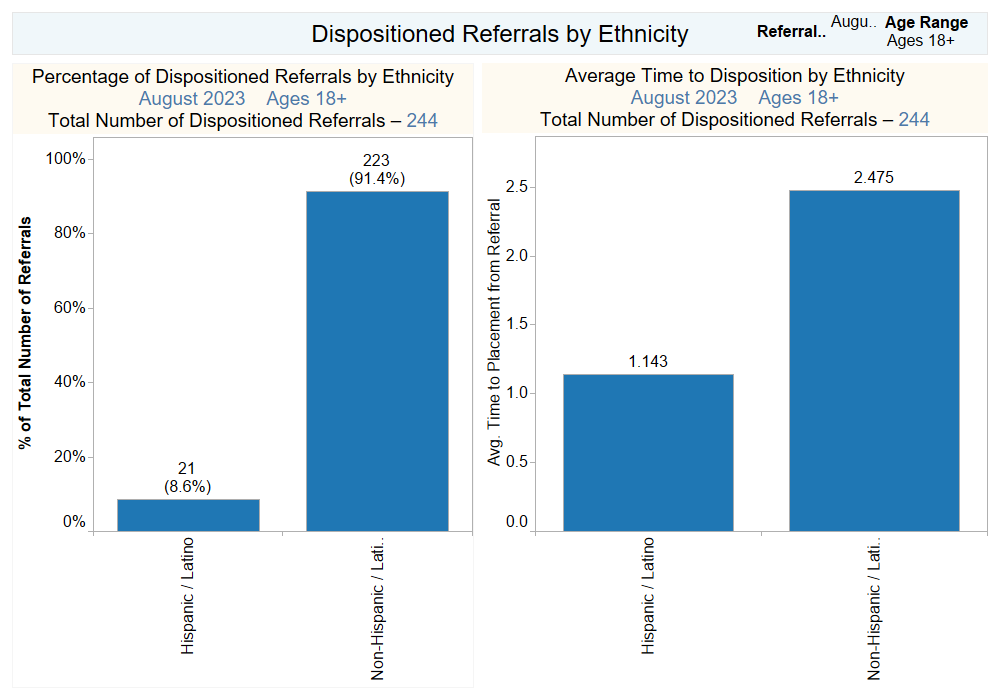 9/13/2023
11
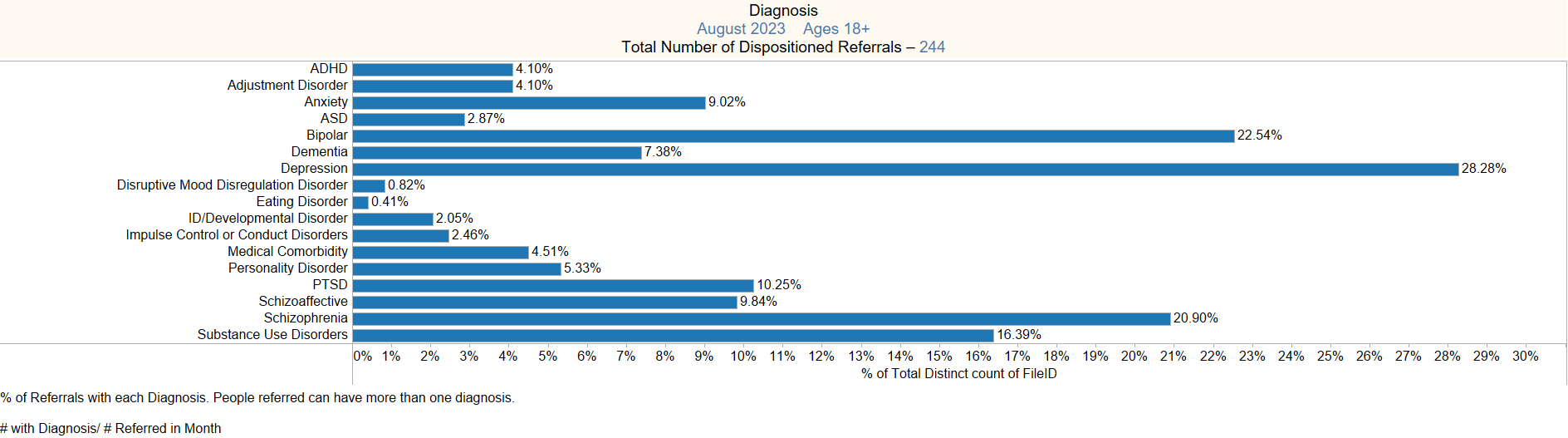 9/13/2023
12
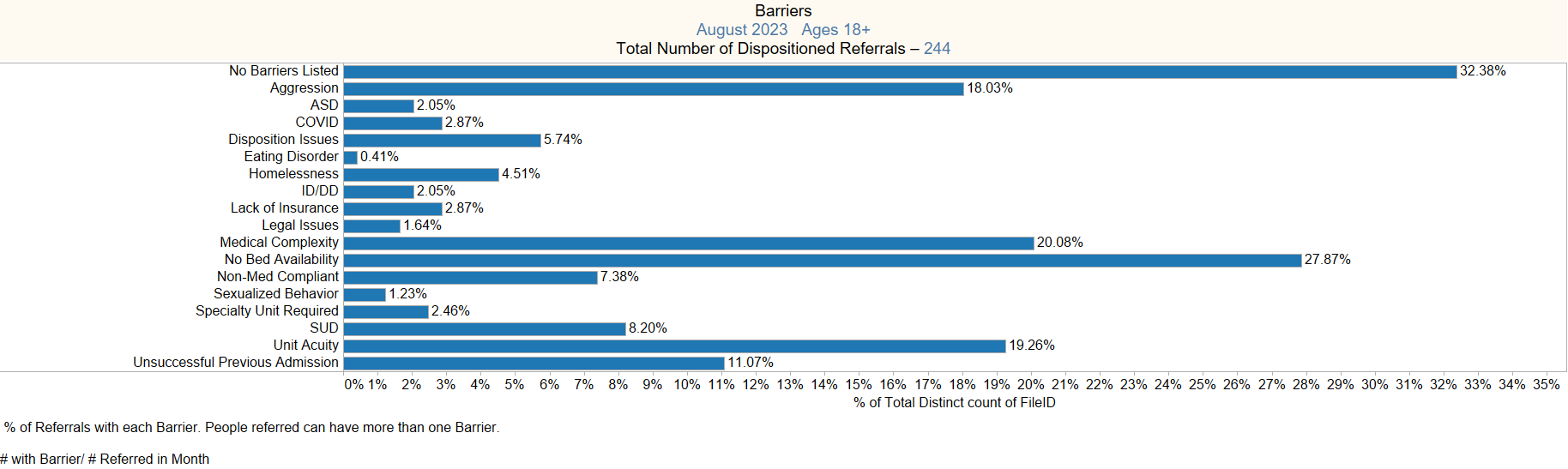 9/13/2023
13
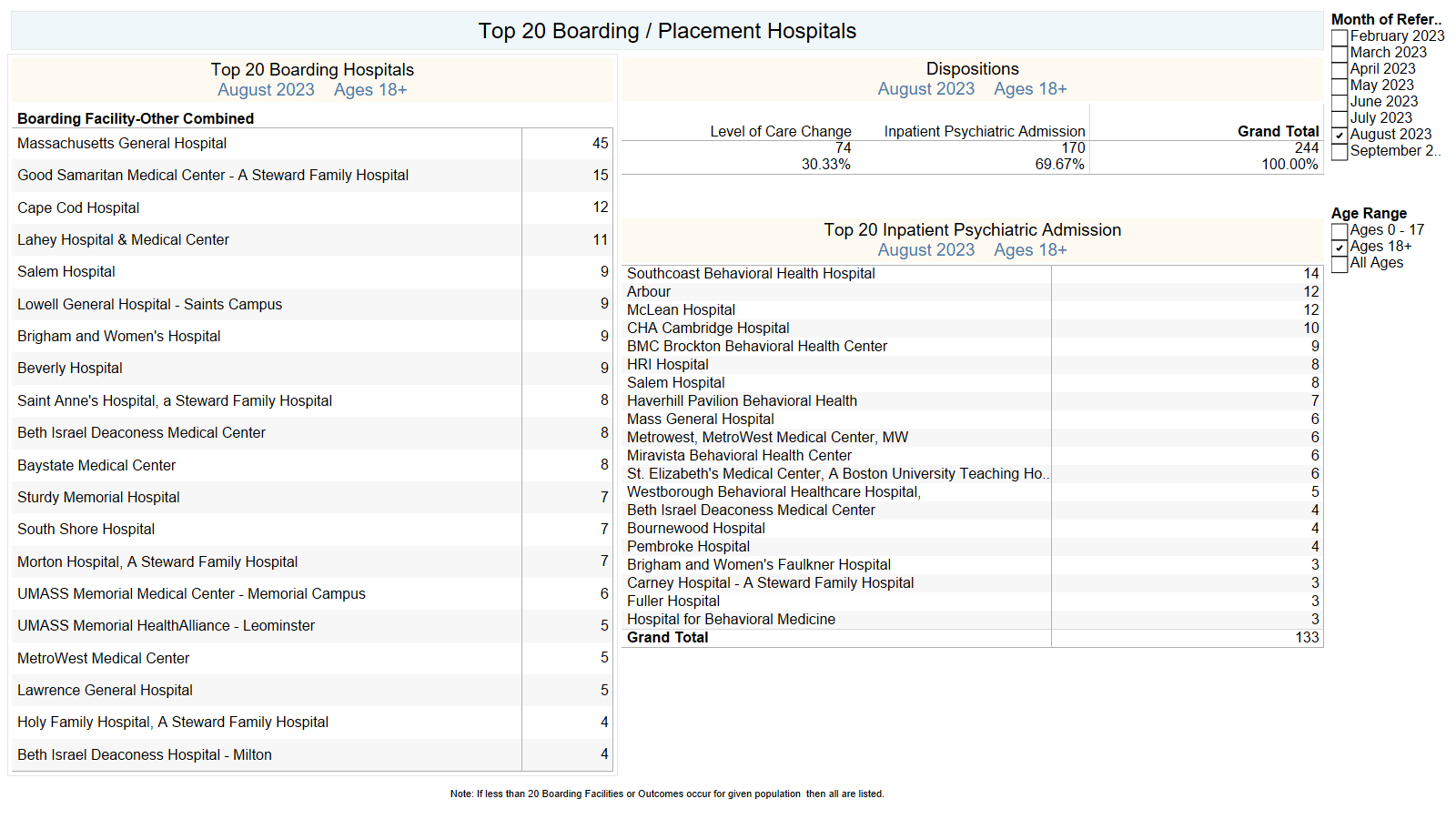 9/13/2023
14
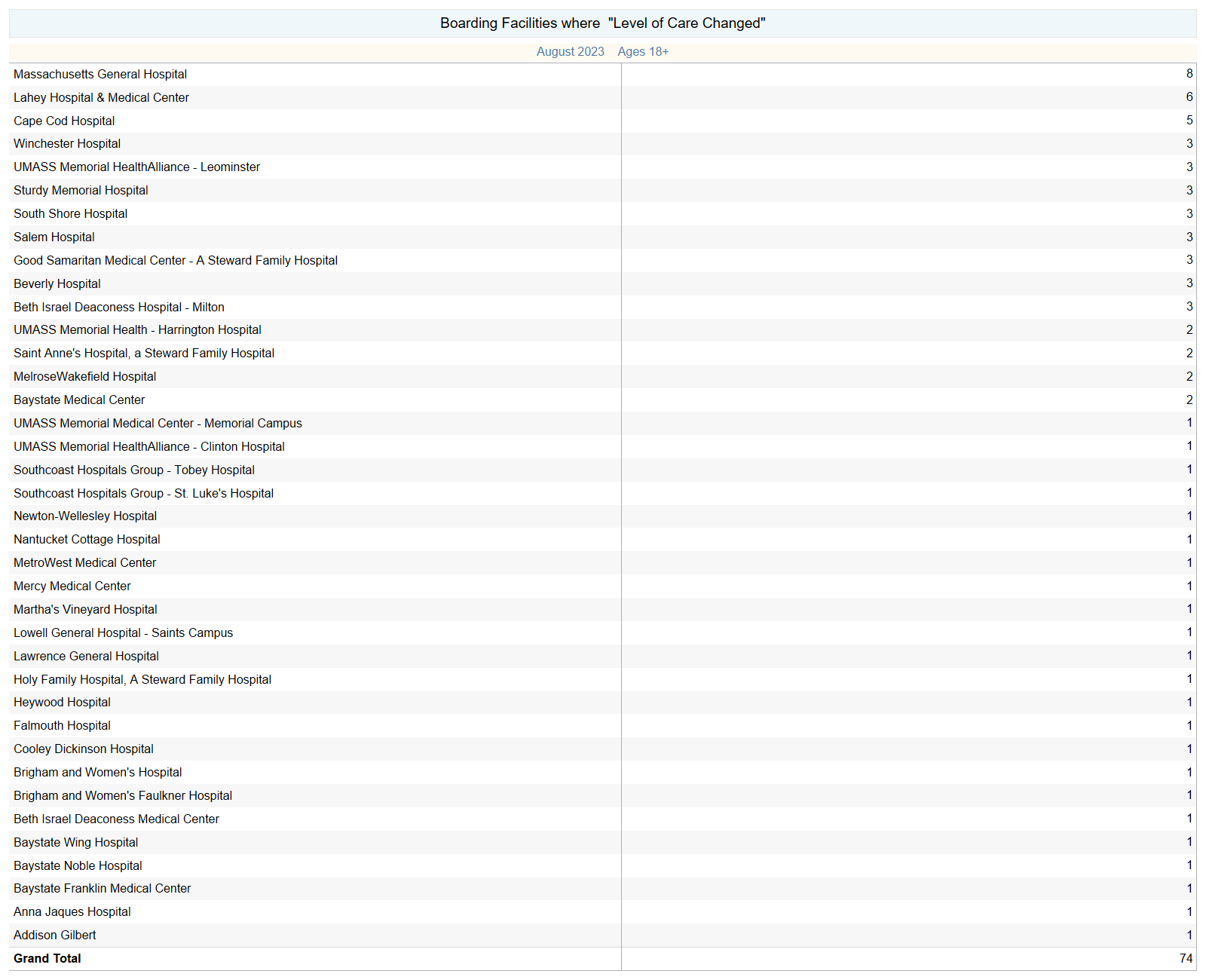 9/13/2023
15
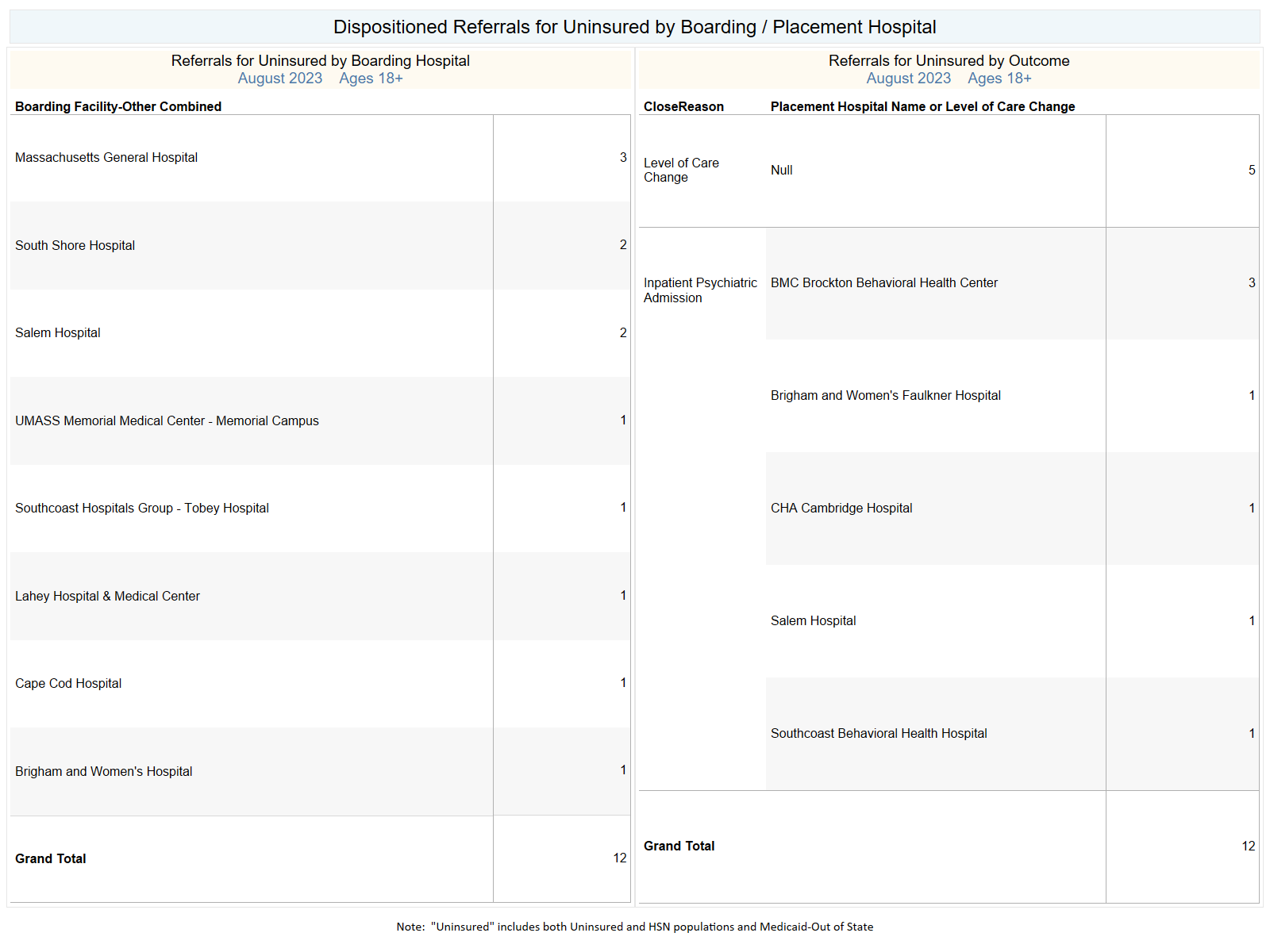 9/13/2023
16